Chào mừng các bạn đến với tiết học
Luyện từ và câu
TUẦN 29
* Gạch chân dưới bộ phận trả lời cho câu hỏi : “Để làm gì?” trong câu sau:
- Em cố gắng học giỏi để bố mẹ vui lòng.
LUYỆN TỪ VÀ CÂU
MỞ RỘNG VỐN TỪ: 
THỂ THAO. DẤU PHẨY
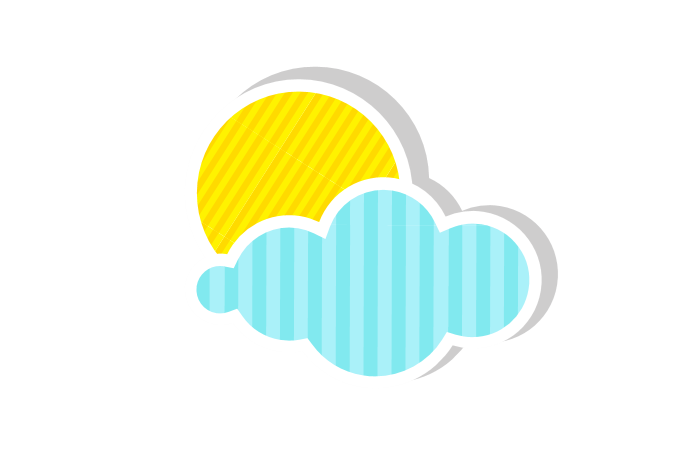 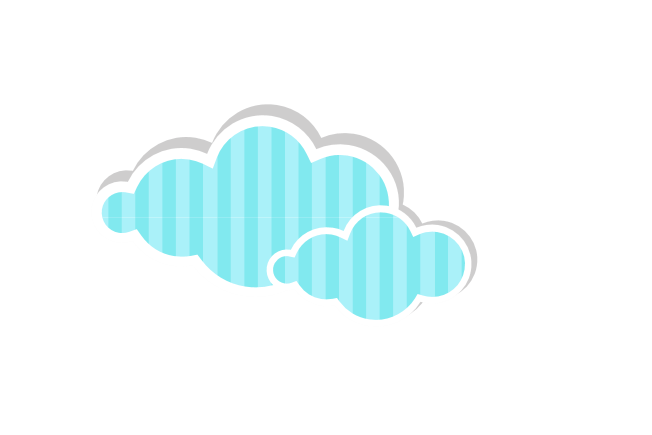 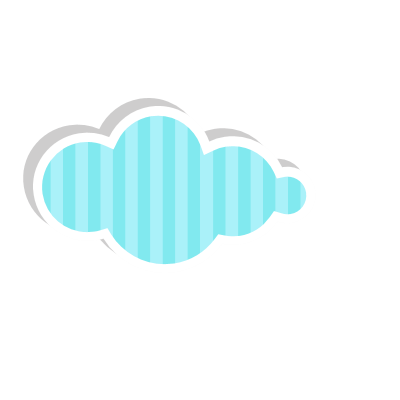 Hoạt động 1:
Mở rộng vốn từ: Thể thao
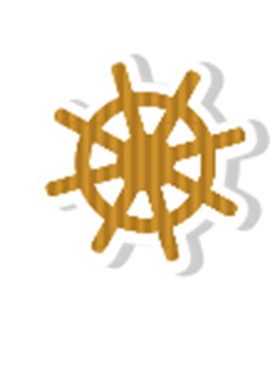 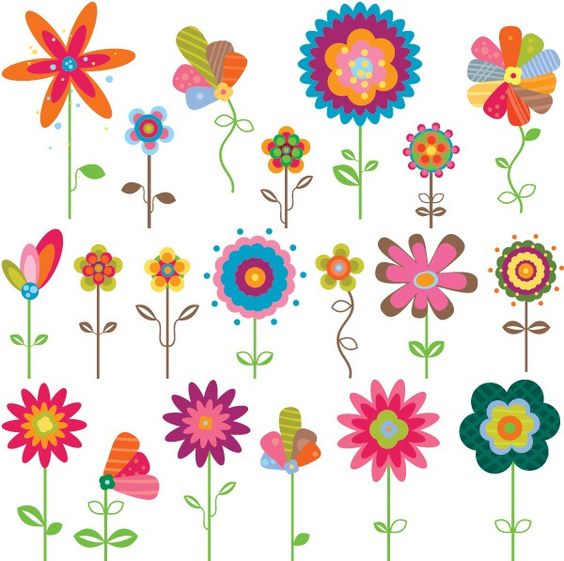 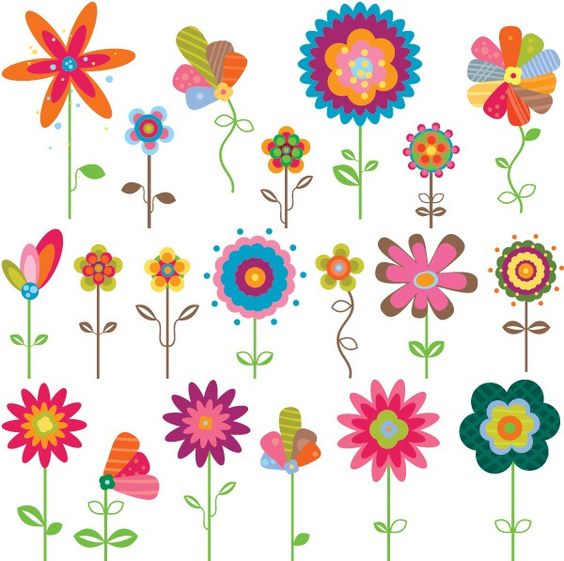 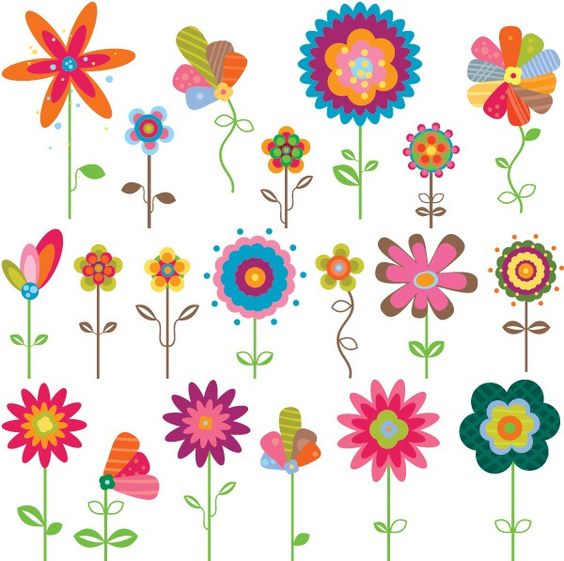 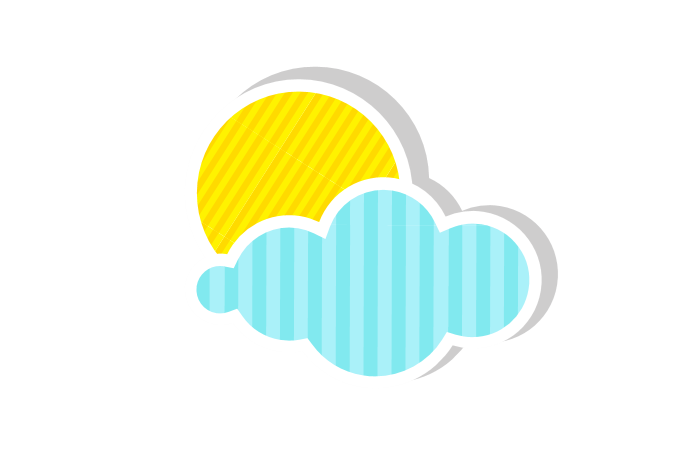 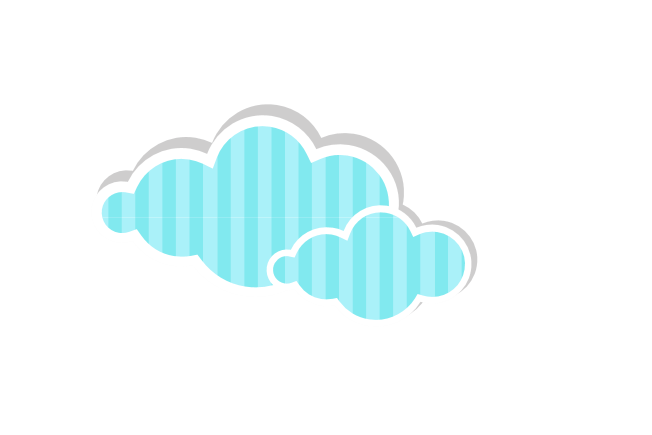 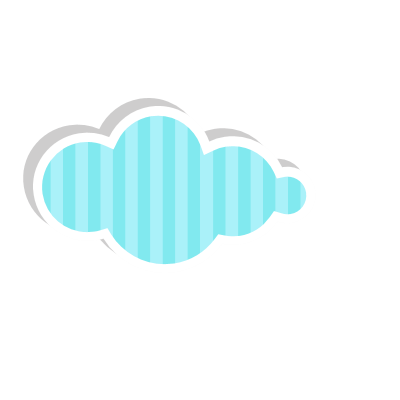 Em hiểu thế nào là thể thao?
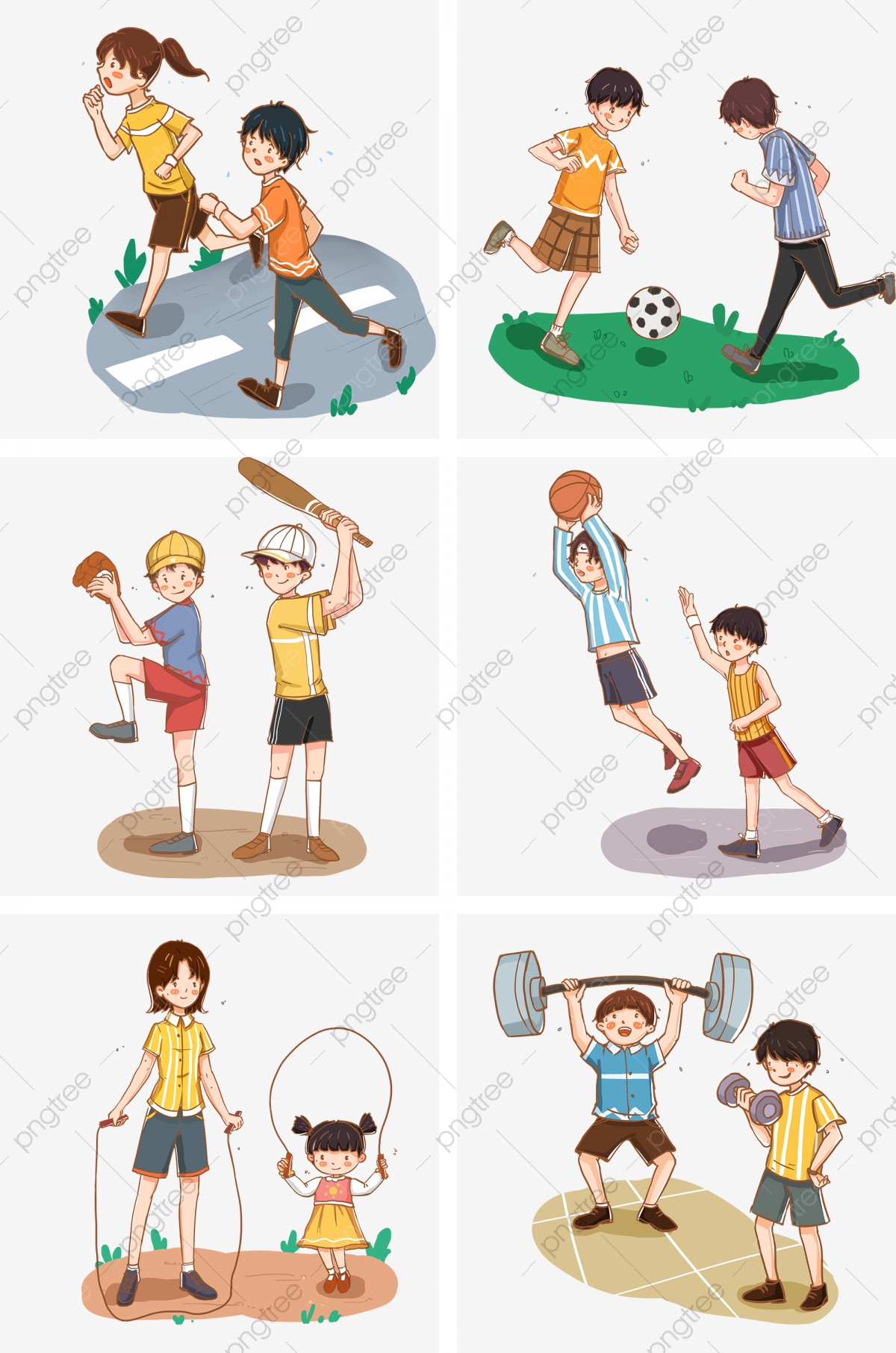 Hoạt động về thể chất
Thể thao
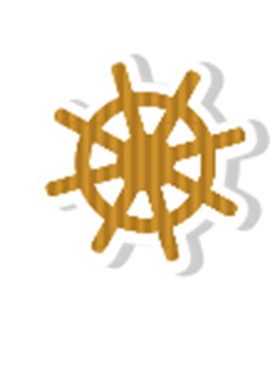 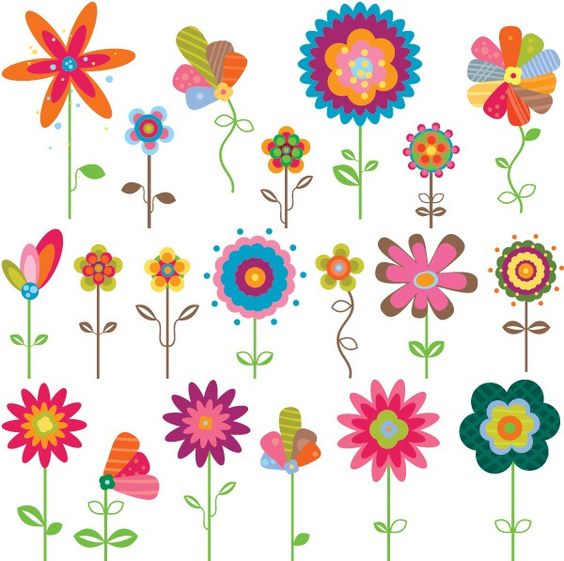 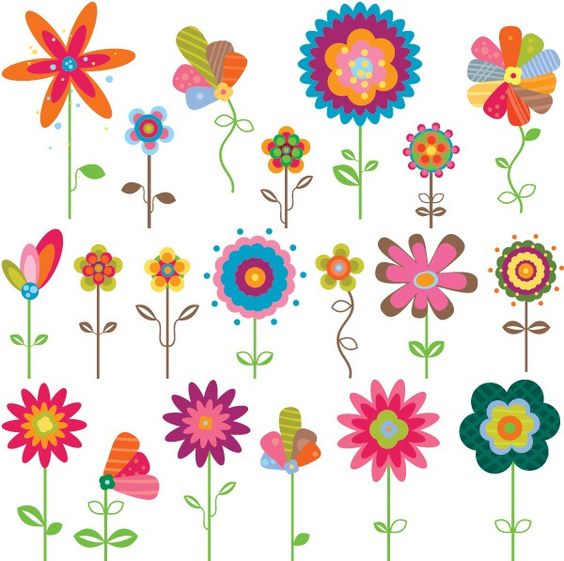 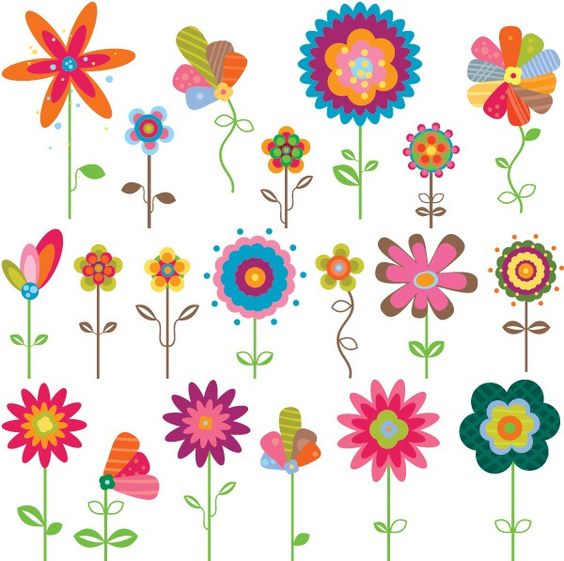 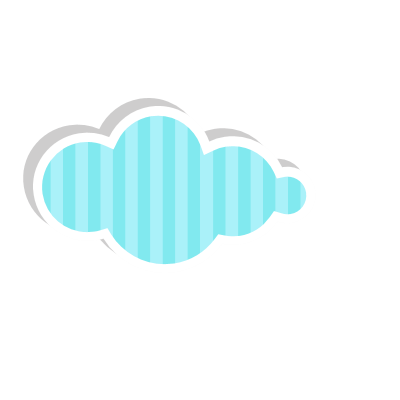 1. Hãy kể tên các môn thể thao bắt đầu bằng những tiếng sau:
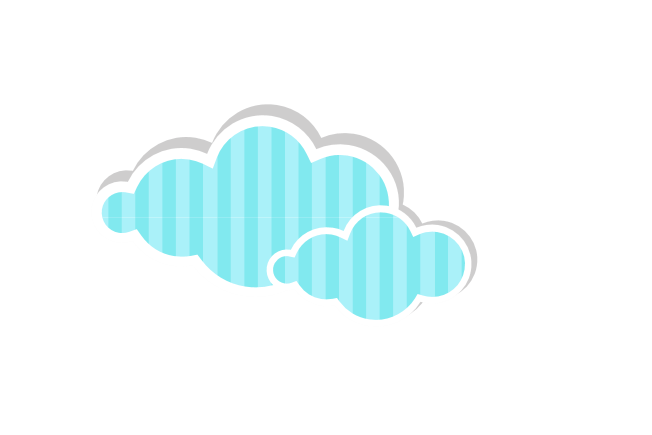 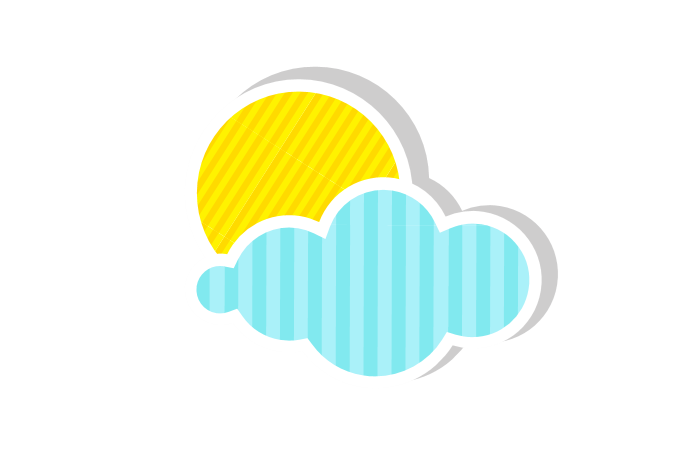 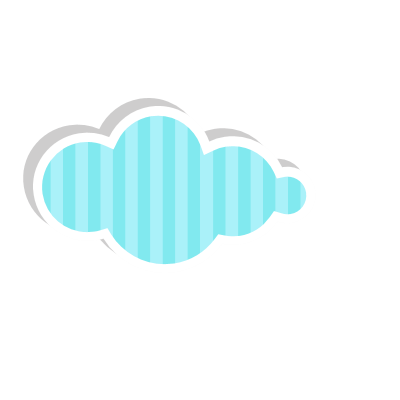 1. Hãy kể tên các môn thể thao bắt đầu bằng những tiếng sau:
a) Bóng:
Bóng đá,
bóng rổ,
bóng chuyền,
bóng bàn,
bóng bầu dục,...
bóng nước,
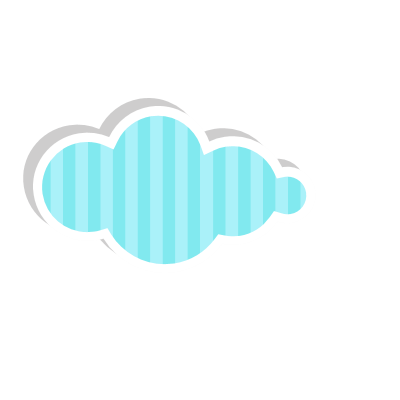 1. Hãy kể tên các môn thể thao bắt đầu bằng những tiếng sau:
a) Bóng:
Bóng đá,
bóng rổ,
bóng chuyền,
bóng bàn,
bóng bầu dục,...
bóng nước,
chạy việt dã,
chạy vượt rào,
b) Chạy:
Chạy vượt rào,
chạy tiếp sức,
chạy cự li ngắn,...
Các môn thể thao bắt đầu bằng tiếng: chạy
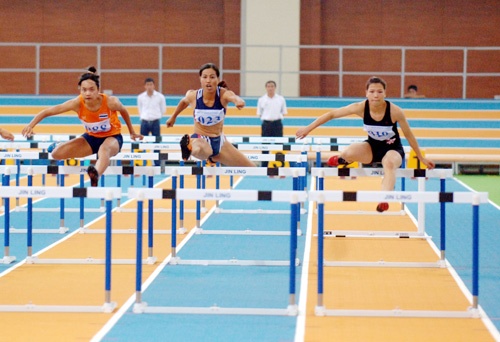 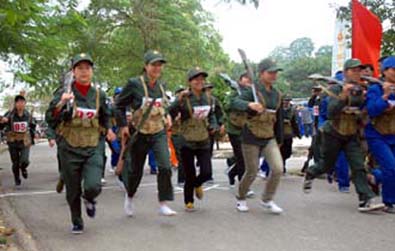 chạy vũ trang
chạy vượt rào
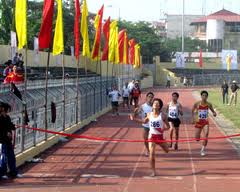 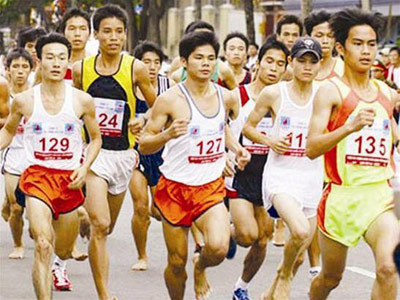 chạy cự ly
chạy việt dã
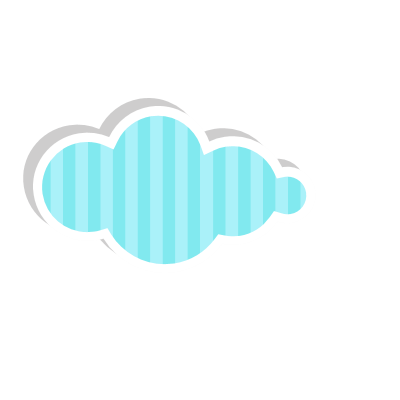 1. Hãy kể tên các môn thể thao bắt đầu bằng những tiếng sau:
a) Bóng:
Bóng đá,
bóng rổ,
bóng chuyền,
bóng bàn,
bóng bầu dục,...
bóng nước,
chạy việt dã,
chạy vượt rào,
b) Chạy:
Chạy vượt rào,
chạy cự li ngắn,...
chạy tiếp sức,
c) Đua:
đua ngựa,
đua ô tô,
đua mô tô,
Đua xe đạp,
đua voi,
đua thuyền,...
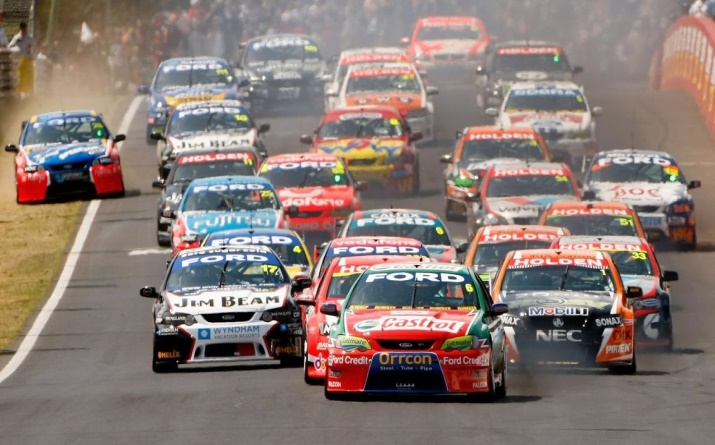 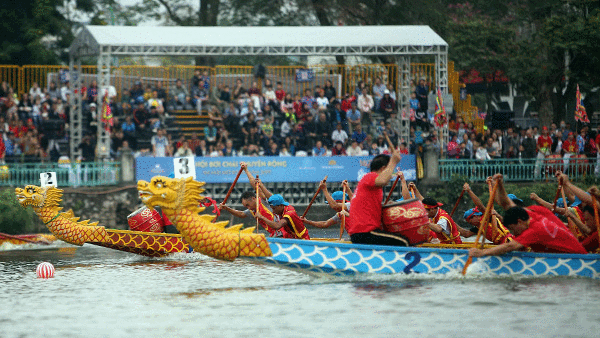 Đua thuyền
Đua xe ô tô
Các môn thể thao bắt đầu bằng tiếng “đua”
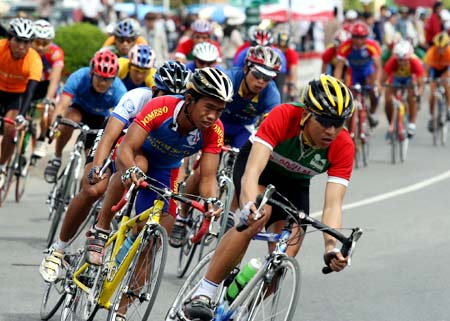 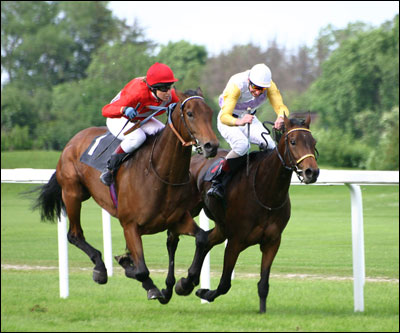 Đua ngựa
Đua xe đạp
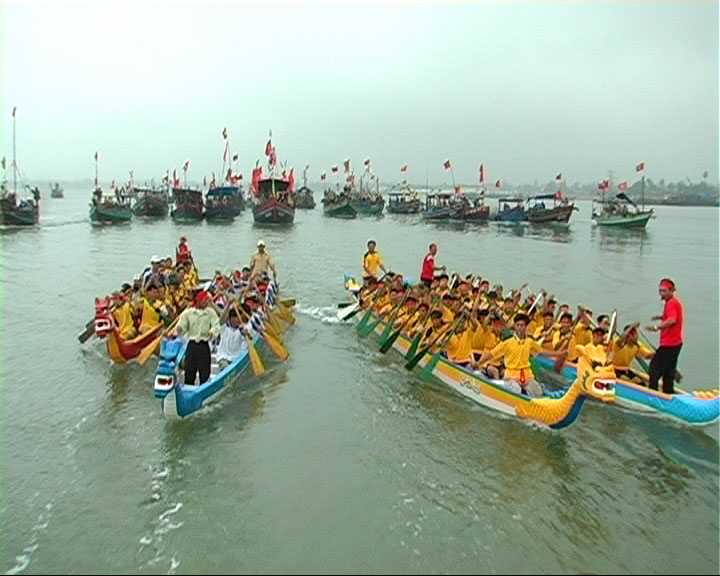 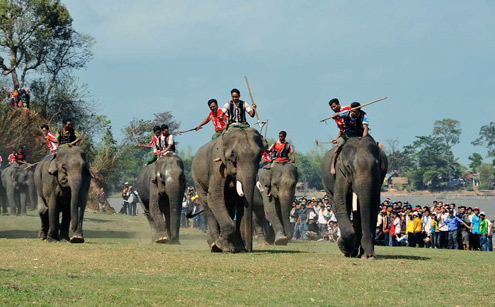 Đua thuyền
Đua voi
Các môn thể thao bắt đầu bằng tiếng “đua”
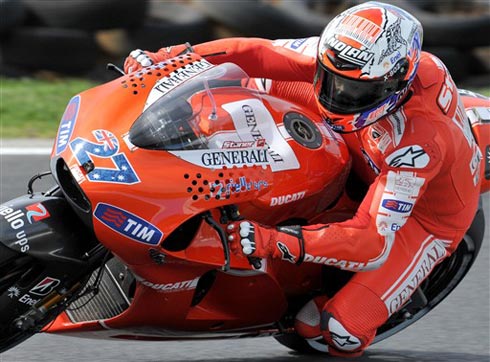 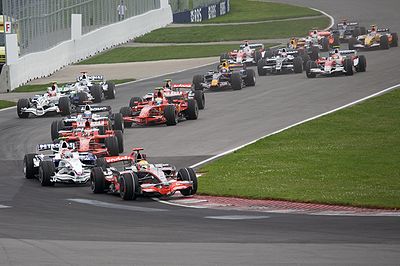 Đua mô tô
Đua F1
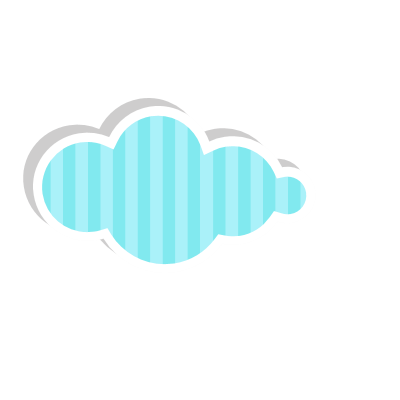 1. Hãy kể tên các môn thể thao bắt đầu bằng những tiếng sau:
a) Bóng:
Bóng đá,
bóng rổ,
bóng chuyền,
bóng bàn,
bóng bầu dục,...
bóng nước,
chạy việt dã,
chạy vượt rào,
b) Chạy:
Chạy vượt rào,
chạy cự li ngắn,...
chạy tiếp sức,
c) Đua:
đua ngựa,
đua ô tô,
đua mô tô,
Đua xe đạp,
đua voi,
đua thuyền,...
d)Nhảy:
nhảy xa,
nhảy sào,
Nhảy cao,
nhảy cầu,
nhảy dù,...
Các môn thể thao bắt đầu bằng tiếng “nhảy”
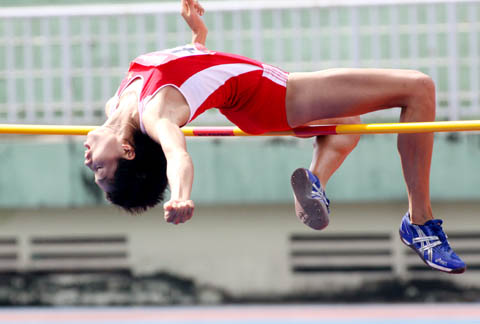 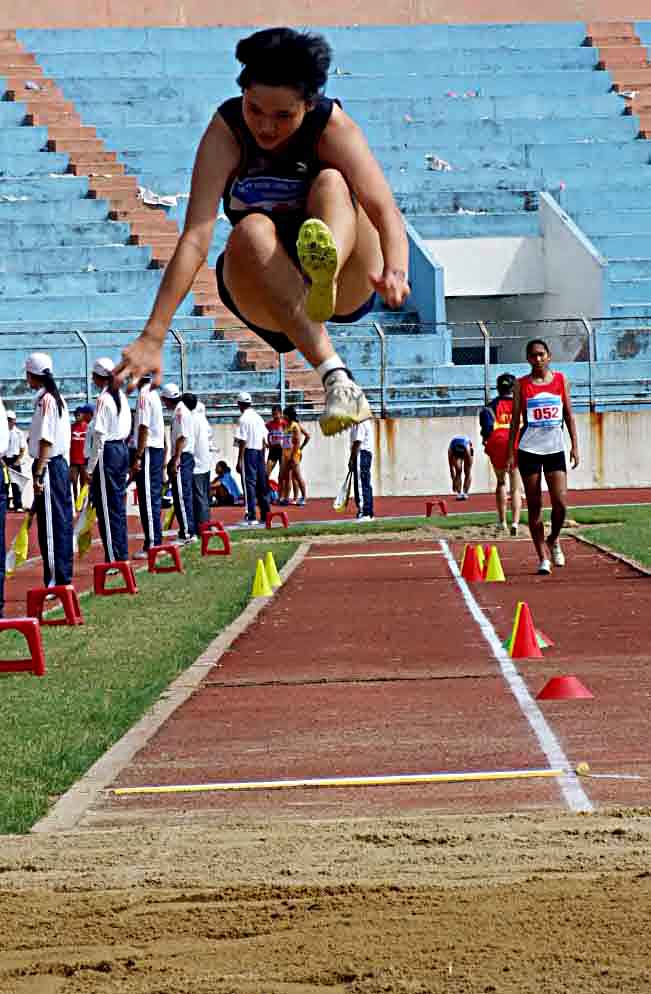 nhảy cao
nhảy xa
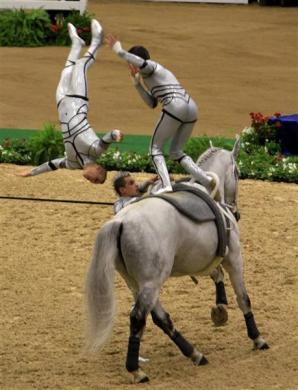 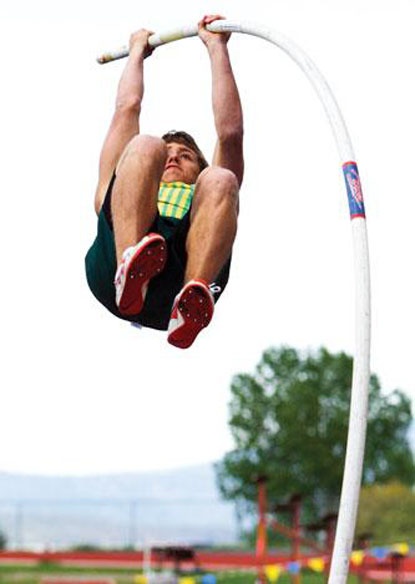 nhảy sào
nhảy ngựa
Các môn thể thao bắt đầu bằng tiếng “nhảy”
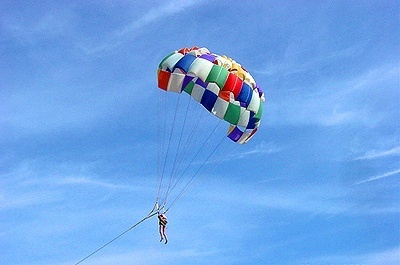 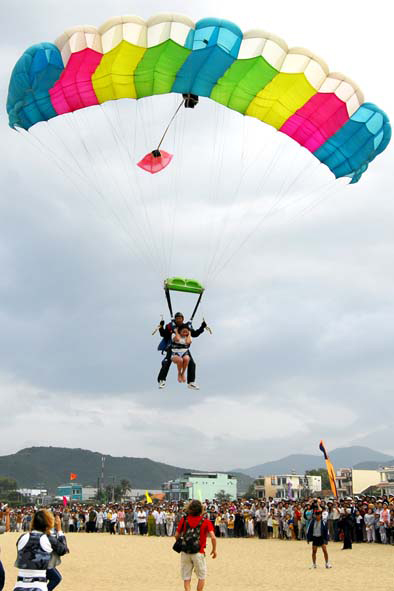 nhảy dù
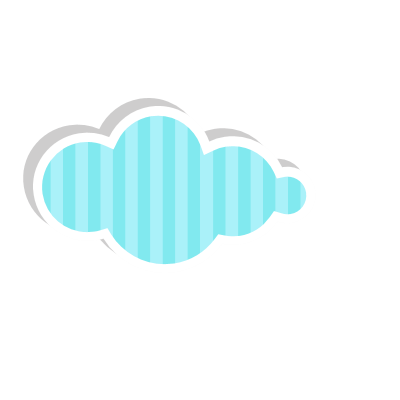 1. Hãy kể tên các môn thể thao bắt đầu bằng những tiếng sau:
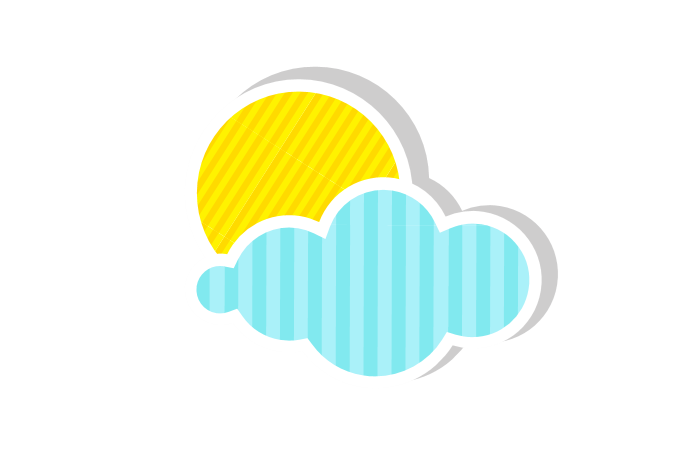 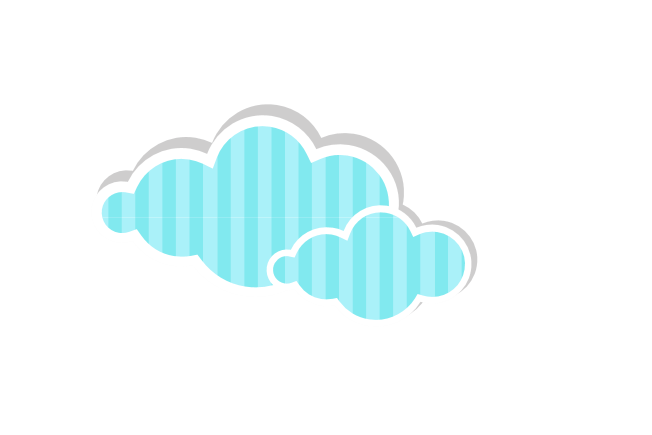 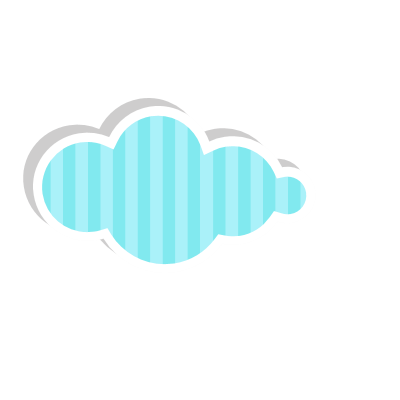 Hãy kể tên môn thể thao mà em biết hoặc đã tham gia ở trường:
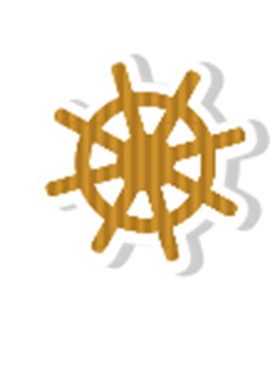 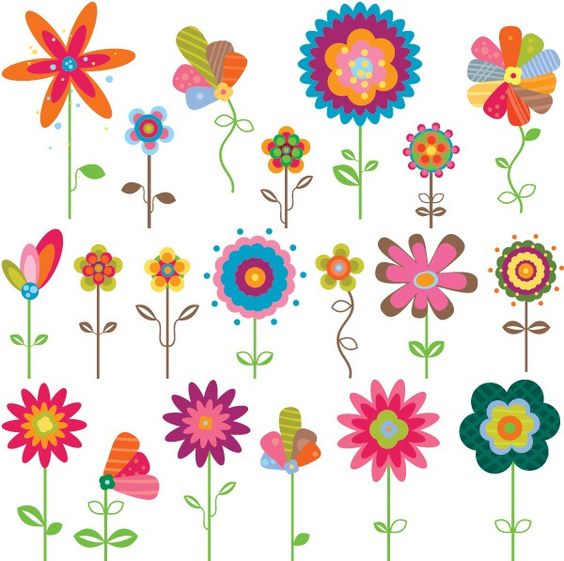 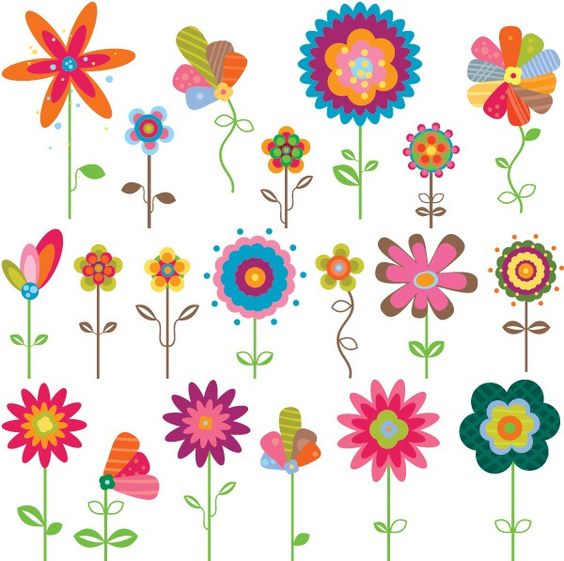 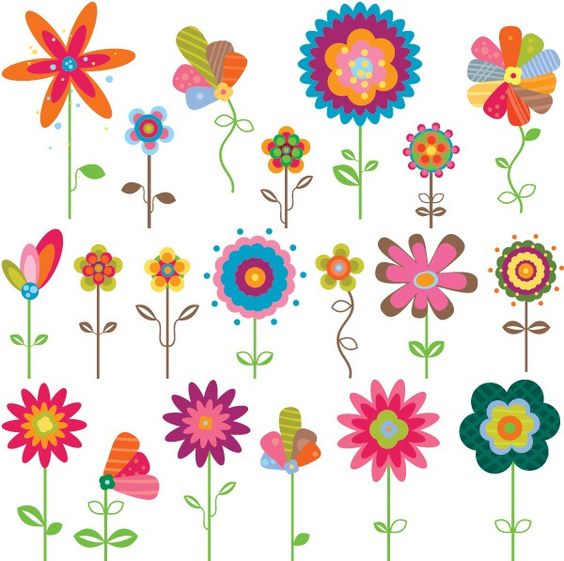 Bài 2. Trong truyện vui sau có một số từ ngữ nói về kết quả thi đấu thể thao . Em hãy ghi lại những từ ngữ đó .
Cao cờ
Một anh nọ thường khoe là mình cao cờ. Có người rủ anh ta đánh ba ván thử xem tài cao thấp thế nào. Đánh cờ xong, anh chàng ra về thì gặp một người bạn. Người bạn hỏi :
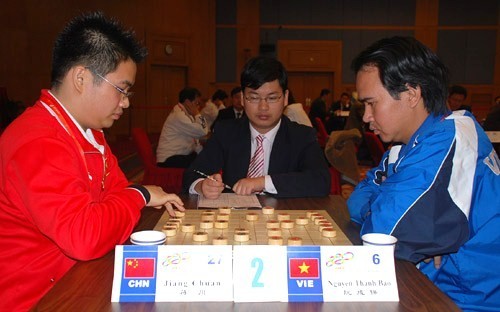 - Anh được hay thua?
Anh chàng đáp :
- Ván đầu, tôi không ăn. Ván thứ hai, đối thủ của tôi thắng. Ván cuối, tôi xin hòa nhưng ông ta không chịu.
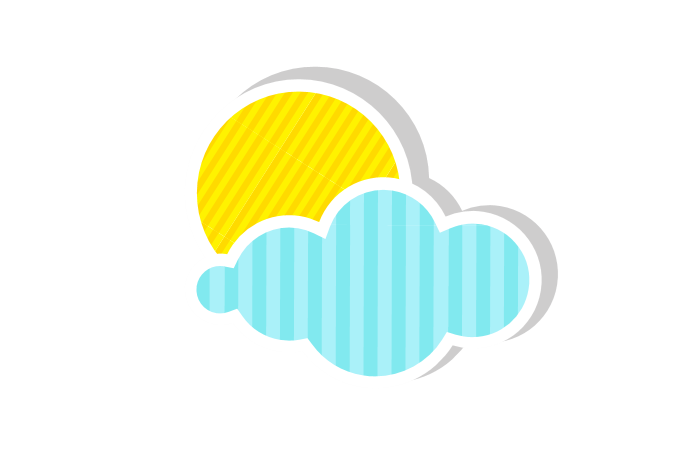 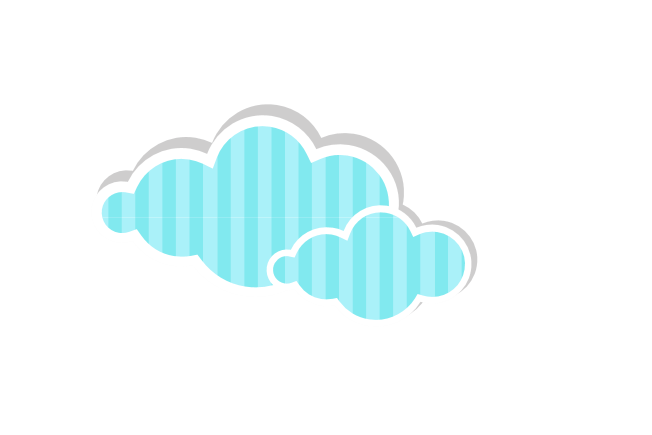 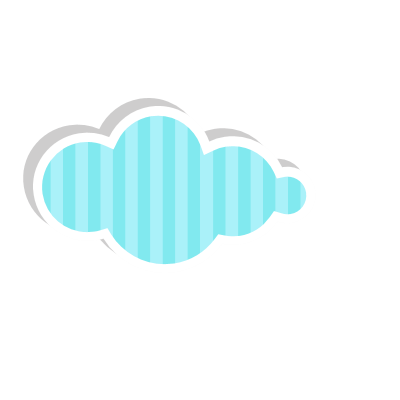 Hoạt động 2:
Ôn luyện về dấu phẩy
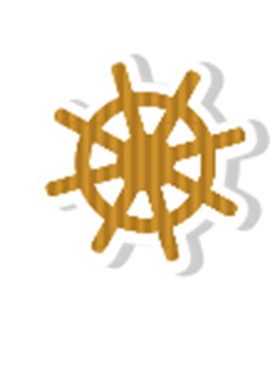 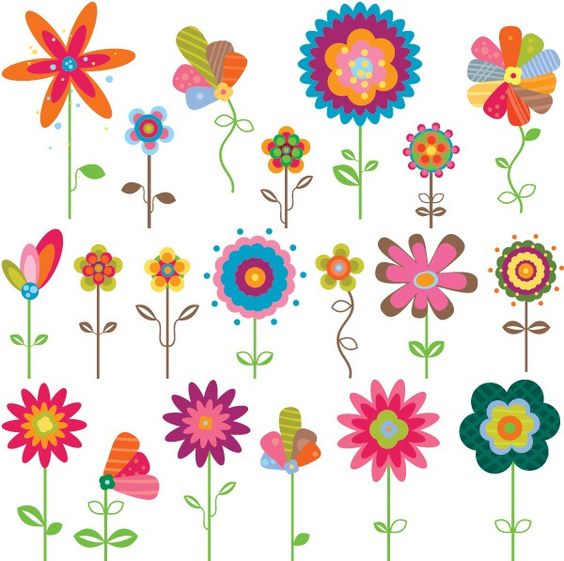 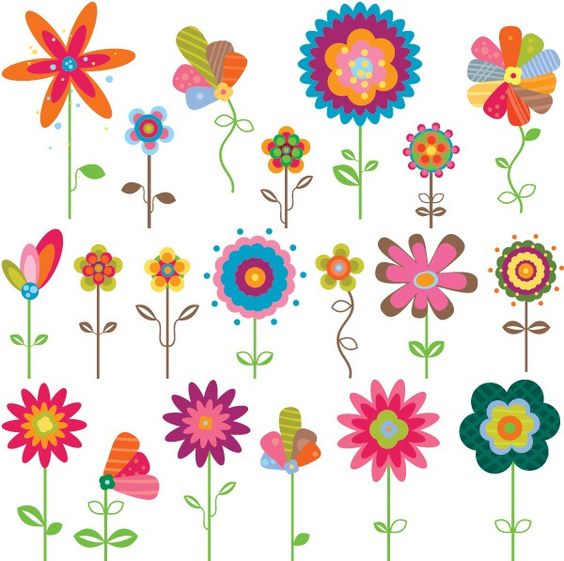 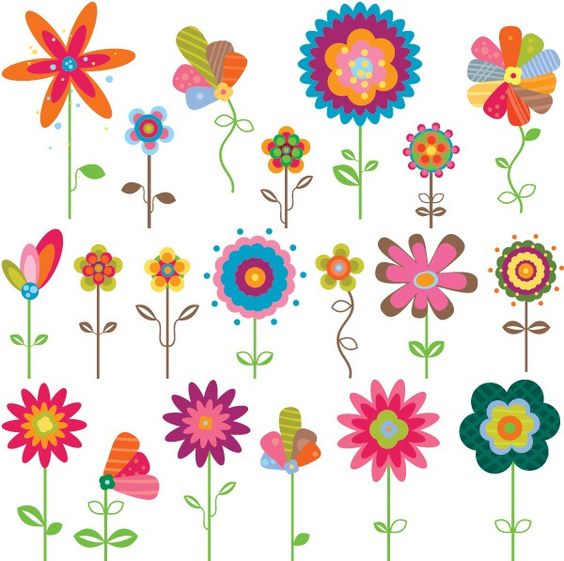 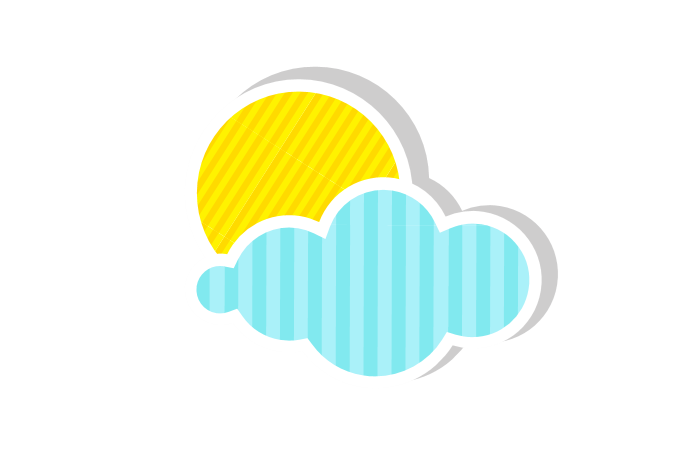 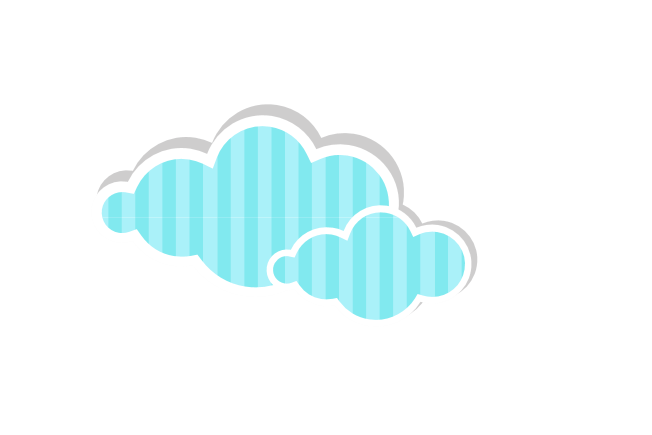 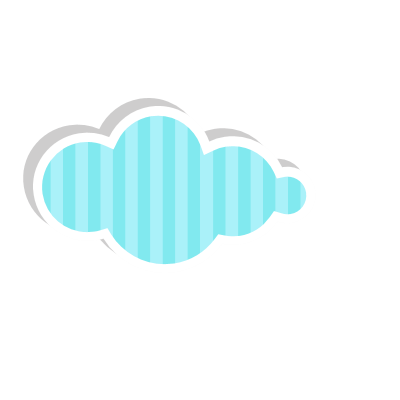 3. Đặt dấu phẩy vào những chỗ thích hợp.
a) Nhờ chuẩn bị tốt về mọi mặt SEA Games 22 đã thành công rực rỡ.
b) Muốn cơ thể khỏe mạnh  em phải năng tập thể dục.
c) Để trở thành con ngoan trò giỏi em cần học tập và rèn luyện.
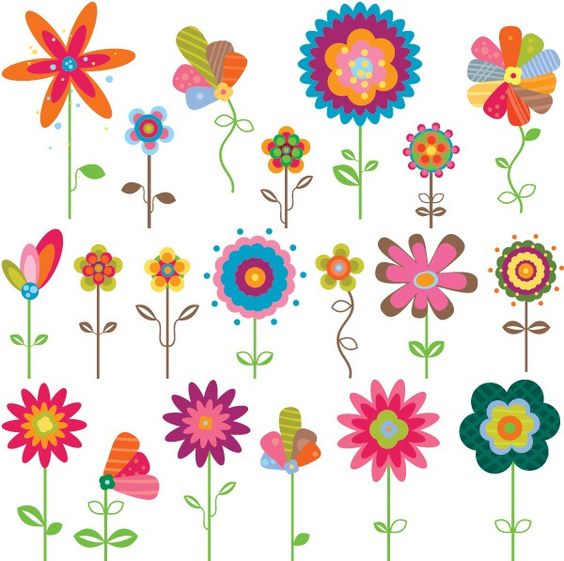 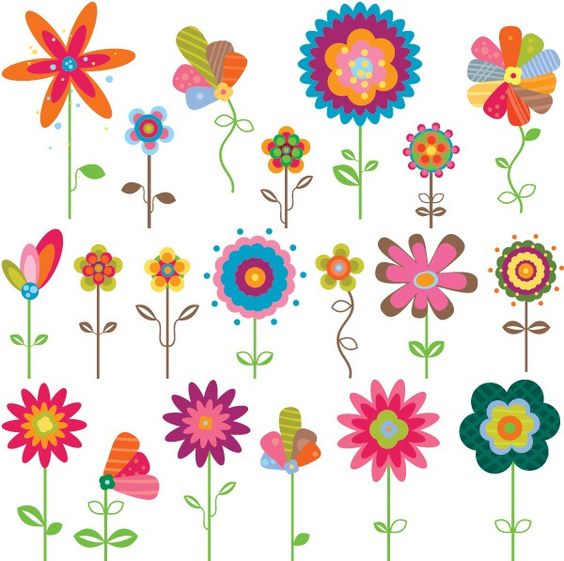 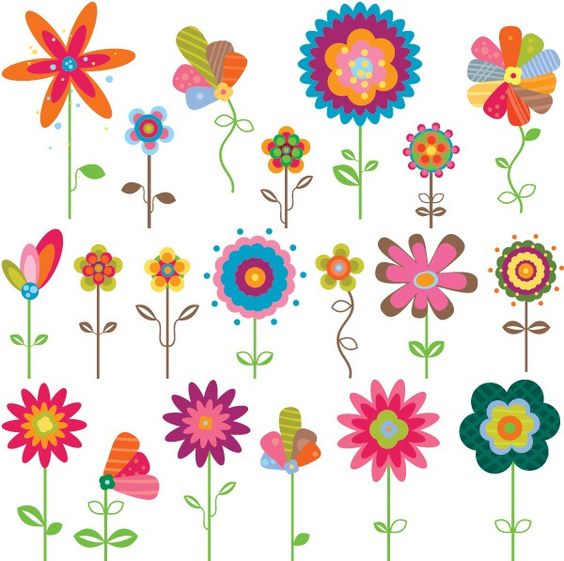 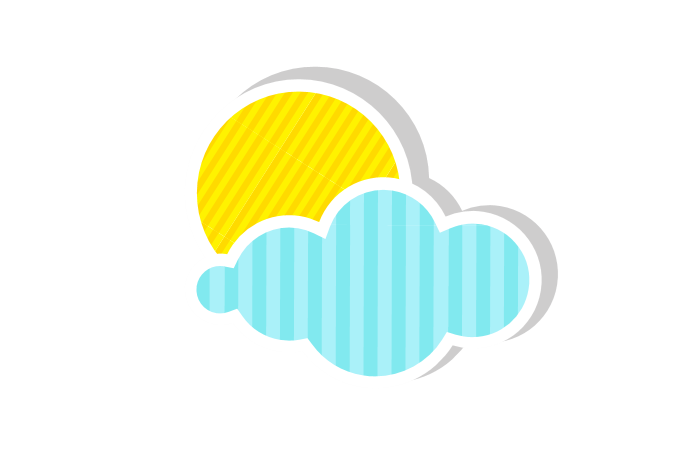 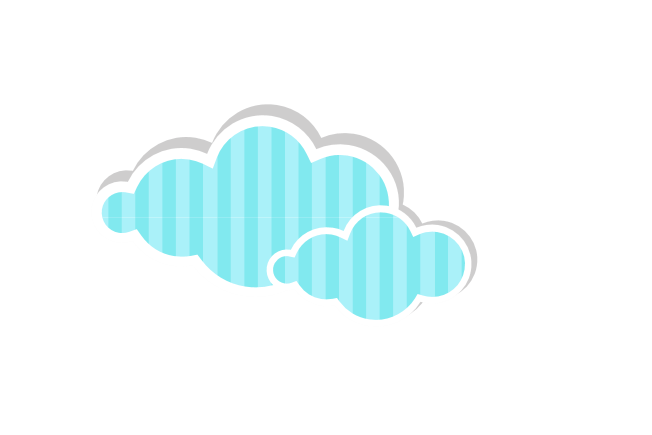 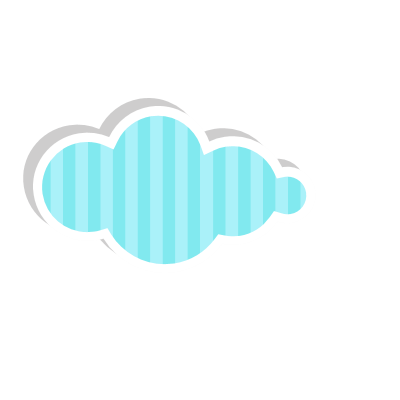 3. Đặt dấu phẩy vào những chỗ thích hợp.
,
a) Nhờ chuẩn bị tốt về mọi mặt  SEA Games 22 đã thành công rực rỡ.
,
b) Muốn cơ thể khỏe mạnh  em phải năng tập thể dục.
,
,
c) Để trở thành con ngoan   trò giỏi   em cần học tập và rèn luyện.
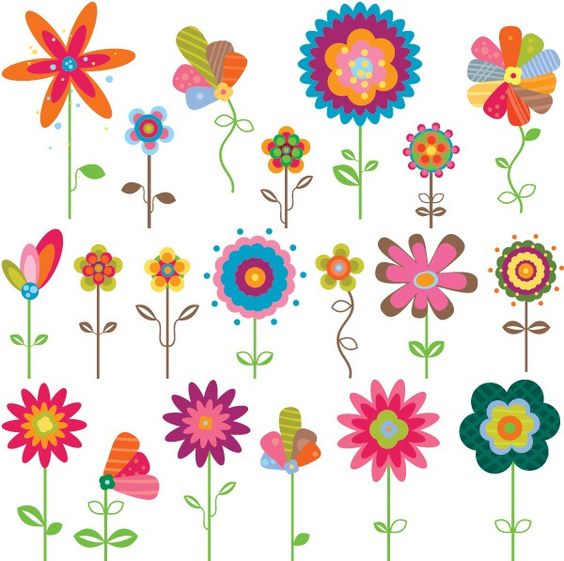 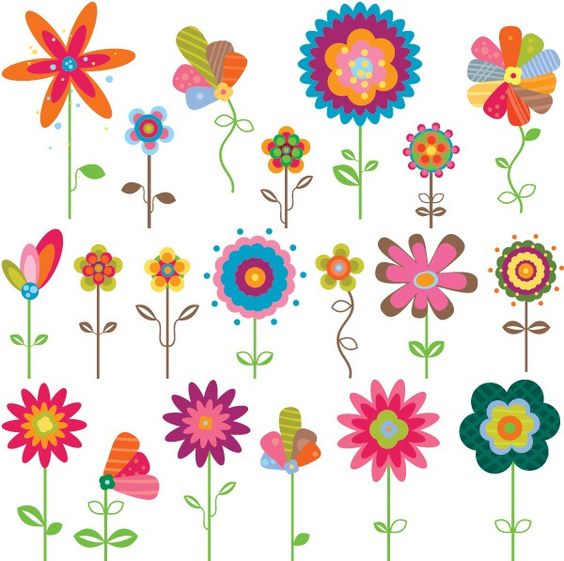 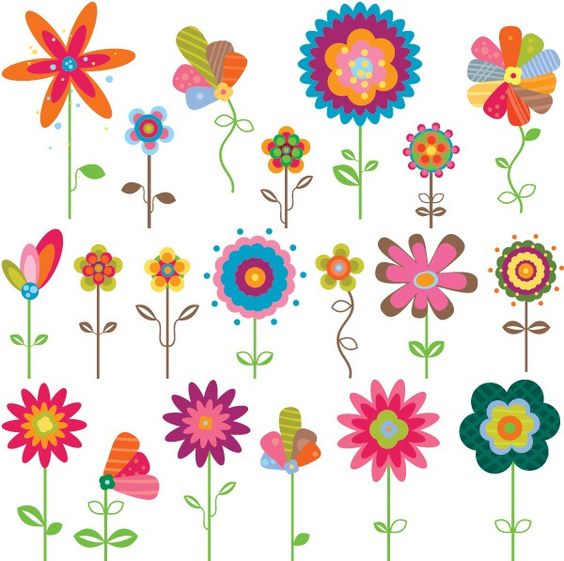 Trò chơi ô chữ
Hàng ngang là tên các môn thể thao trong các tranh sau:
1
L
N
É
M
A
O
2
C
H
Ạ
Y
3
B
Ó
G
Á
Đ
N
Ả
4
Y
H
C
A
O
N
É
K
O
C
O
5
H
T
H
Ể
H
Ì
N
6
O
N
Ú
I
E
L
7
U
Ẻ
D
N
Ố
O
8
Hàng ngang thứ nhất
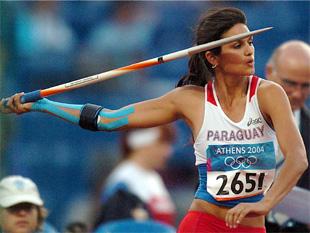 Hàng ngang thứ hai
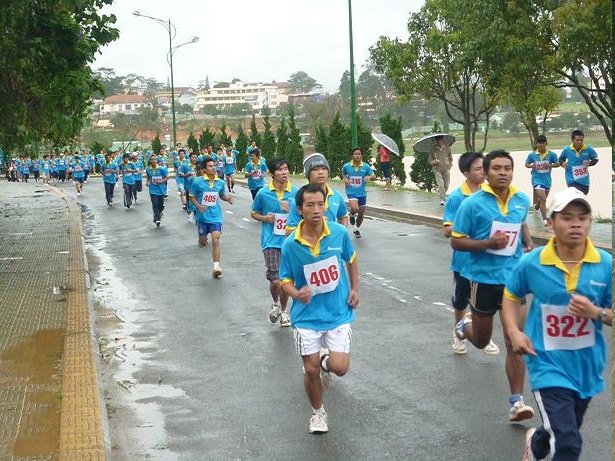 Hàng ngang thứ ba
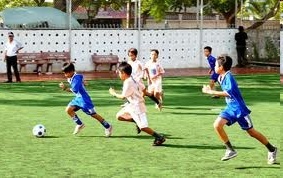 Hàng ngang thứ tư
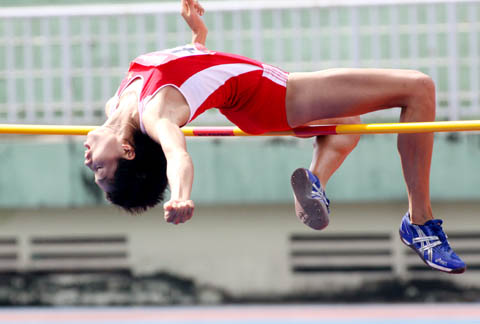 Hàng ngang thứ năm
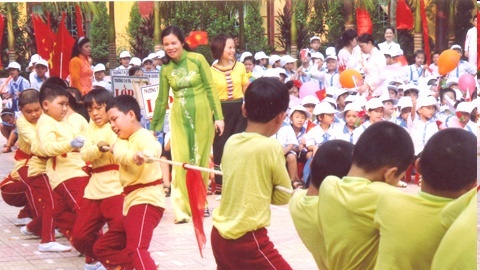 Hàng ngang thứ sáu
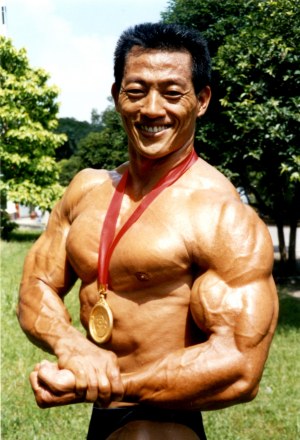 Hàng ngang thứ bảy
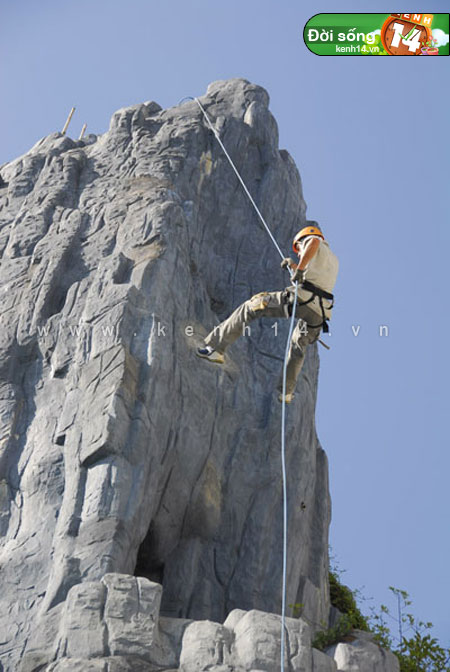 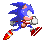 Hàng ngang thứ tám
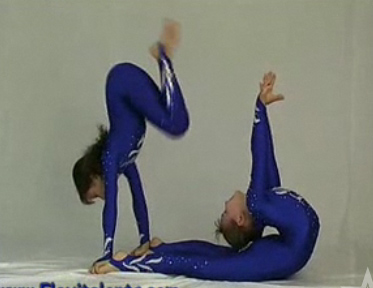